PromotingHealth & Safety atWork
April 2017
1
Agenda
Sean Austin – a brief biography
World Class Manufacturing
Change Management
Paterson Arran at a glance
Safety Improvement @ Paterson Arran – a case study
Critical Success Factors & Common Mistakes – Dos & Don’ts
Questions
2
Sean Austin – a brief biography
3
Sean Austin – a brief biography
Experience:
Senior operations, supply chain, change management and program management roles in food, pharma and personal care in the UK, Mainland Europe and North America.
Education:
BSc (Chemistry with Management Science):  Stirling
MBA: Loughborough
Career History:
Current:
Paterson Arran Ltd - Operations Director
Sean Austin Consulting – Manufacturing Consultancy
Queen Margaret University – Guest lecturer & MBA student mentor
Previous:
Kerry Ingredients – VP Operations (EMEA)
Budelpack International – Group Supply Chain & IT Director
Boots:
Manufacturing Supply Chain Director
Manufacturing Business Improvement Director
ERP Programme Director
Manufacturing Director (North America)
4
World Class Manufacturing
5
World Class Manufacturing
6
World Class Manufacturing
DELIVERABLES

Service
Quality
Cost
Working Capital
7
World Class Manufacturing
ENABLERS











Process Capability
Information Capability
People Capability
DELIVERABLES

Service
Quality
Cost
Working Capital
8
World Class Manufacturing
PREREQUISITES

















Product Safety Excellence
Health & Safety Excellence
Environmental Excellence
HR Compliance
ENABLERS











Process Capability
Information Capability
People Capability
DELIVERABLES

Service
Quality
Cost
Working Capital
9
Change Management
10
Change Management
11
Change Management
Change Management is about delivering change!
Change is about PEOPLE!
12
Change Management
Change Management is about delivering change!
Change Management is about PEOPLE!
13
Change Management
Change Management is about delivering change!
ENGAGEMENT
Change Management is about PEOPLE!
14
Change Management
Change Management is about delivering change!
ENGAGEMENT
TRAINING
Change Management is about PEOPLE!
15
Change Management
Change Management is about delivering change!
ENGAGEMENT
TRAINING
PERMISSION
Change Management is about PEOPLE!
16
Change Management
Change Management is about delivering change!
WILL DO
Change Management is about PEOPLE!
17
Change Management
Change Management is about delivering change!
OWNERSHIP
WILL DO
Change Management is about PEOPLE!
18
Change Management
LEADERSHIP
WILL DO
19
Paterson Arran at a glance
20
Paterson Arran At A Glance
Sales:  		£30M
Profit:		£3M
Products:		






Brands		

Locations:		Livingston & Isle of Arran
Employees:	250
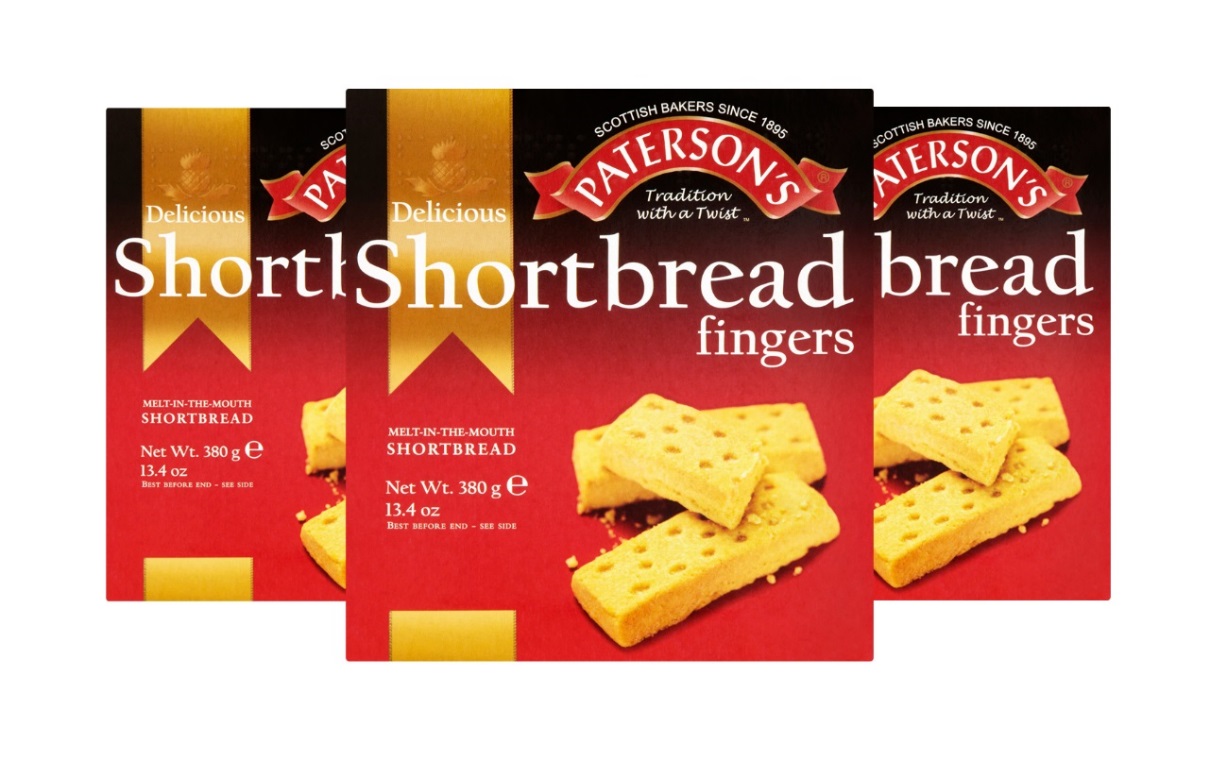 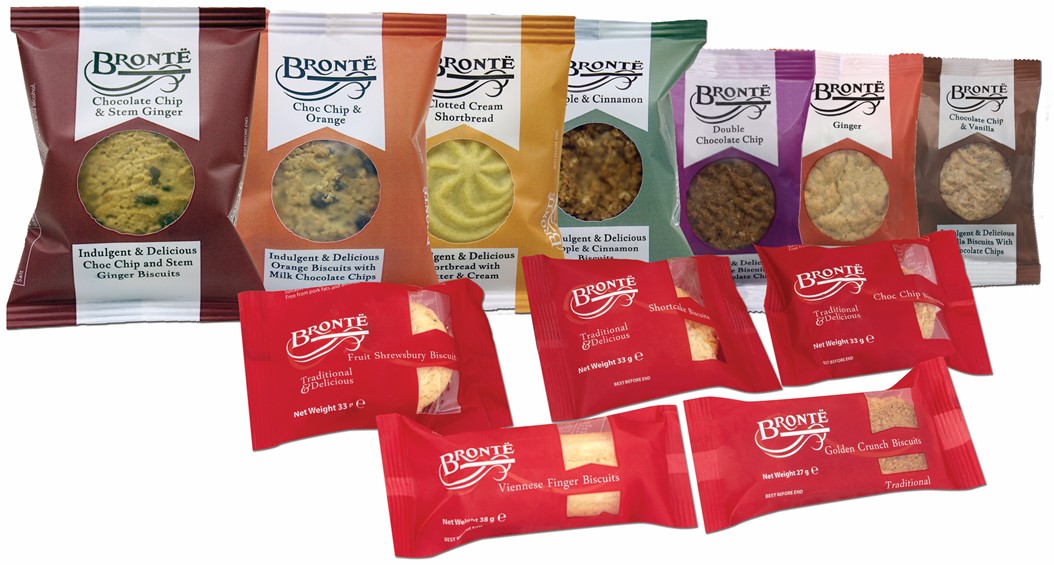 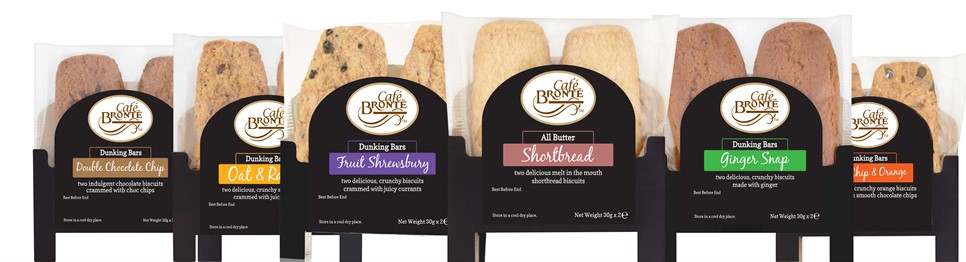 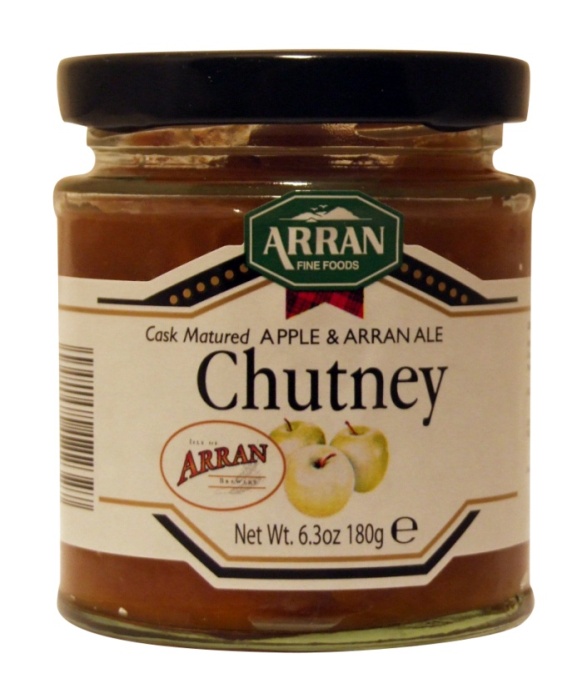 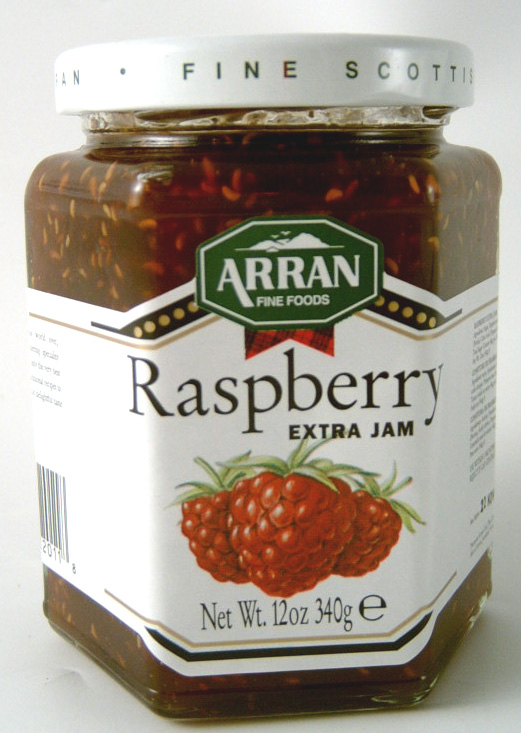 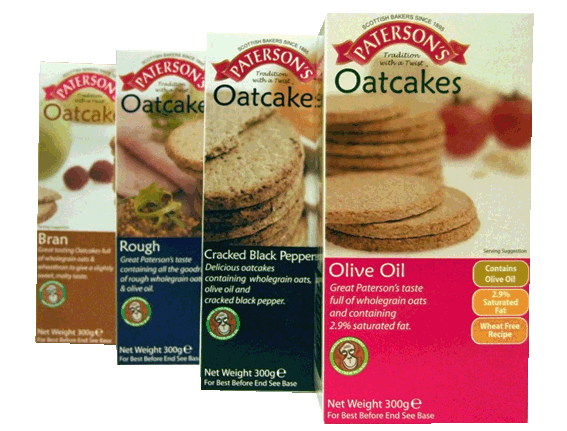 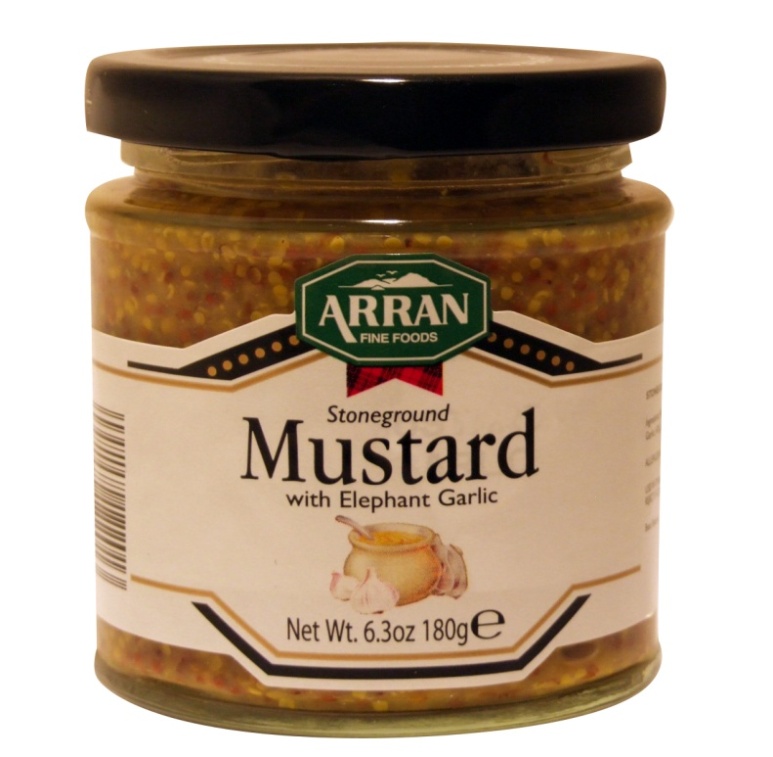 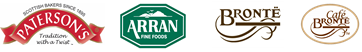 21
Livingston Bakery
Livingston Bakery
Factory footprint: 9,100m²
Site area: 32,000m²
Products:
Shortbread
Oatcakes
Biscuits
Cookies
Configured for flexible efficiency:
7 x dough mixers
4 x 50 – 80m travelling ovens
4 x pick & place multi-arm robots
Chocolate enrobing
Jam depositing
Flow wrapping & over-wrapping
Output:  >8,000T
People:  ca 220
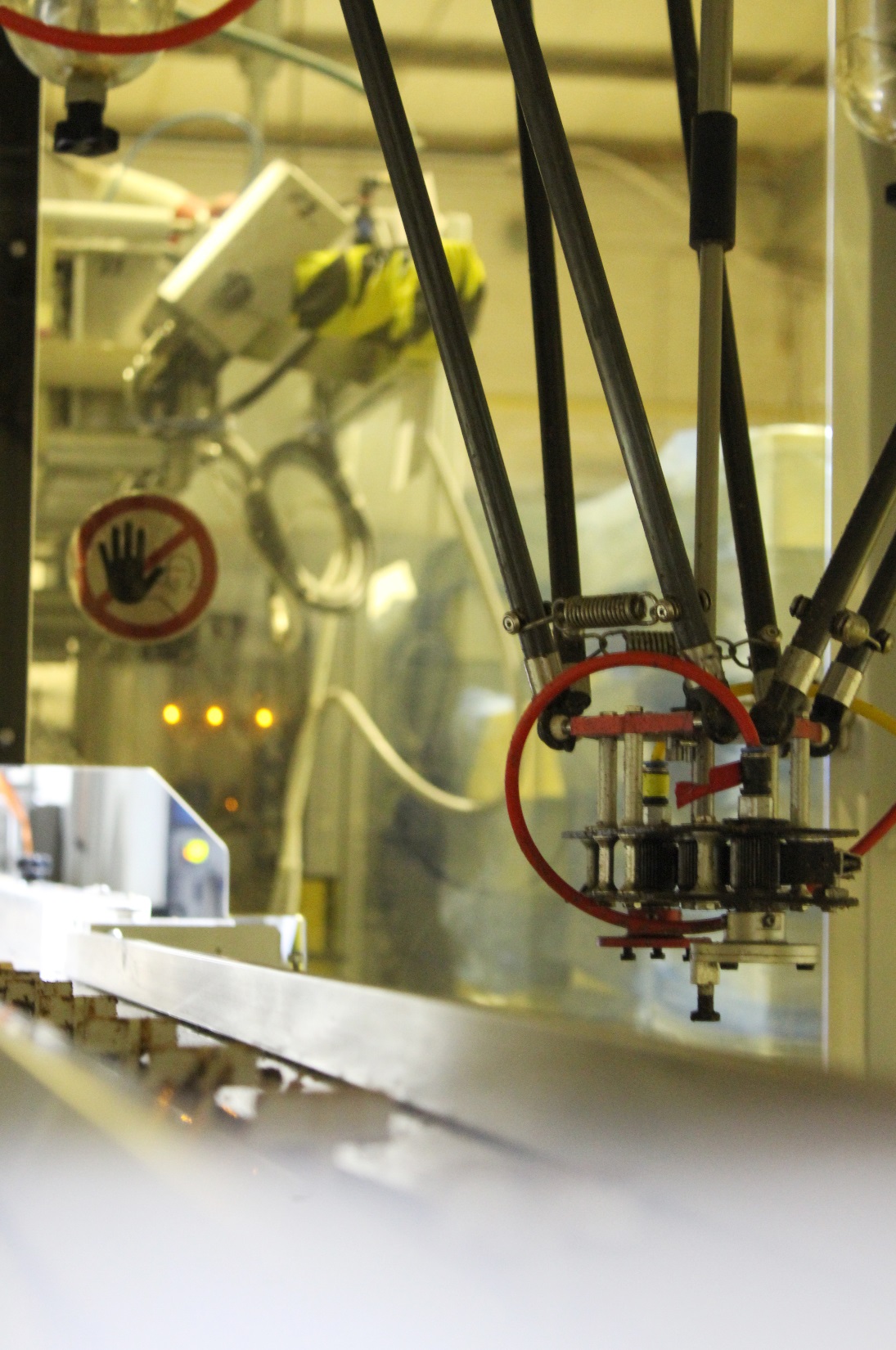 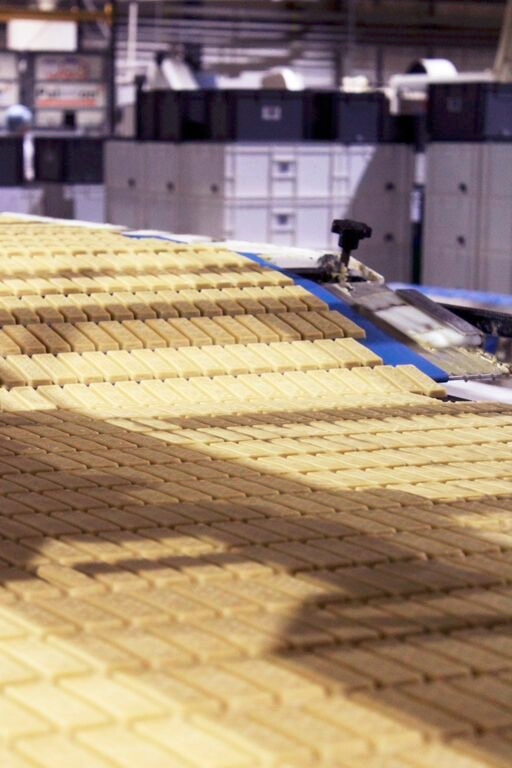 22
[Speaker Notes: Accreditations
The Livingston bakery has held BRC highest level since the system was established, and currently holds BRC A on an unannounced basis.
The most recent audit dated 7 January 2016 resulted in an A+ audit grade.
The factory is also certified under ISO 14001 Environmental Standard, awarded since 2009.

Arran is also BRC grade A
Will be unannounced from 2017.
Also targeting ISO 14001 in 2017.]
Arran Factory
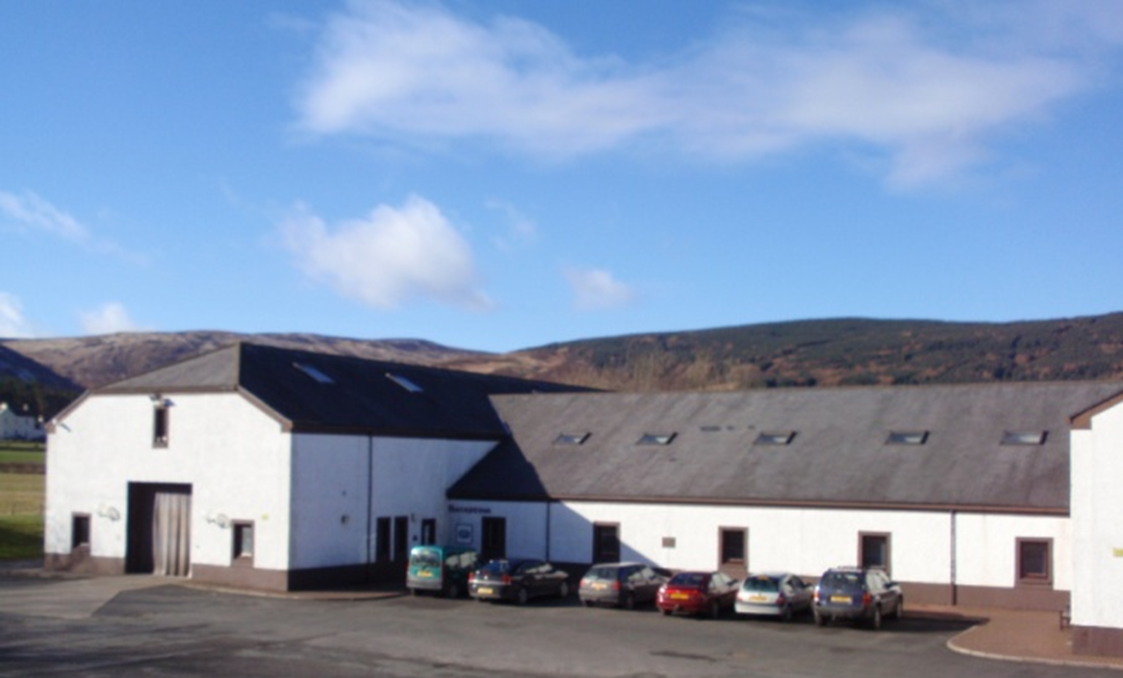 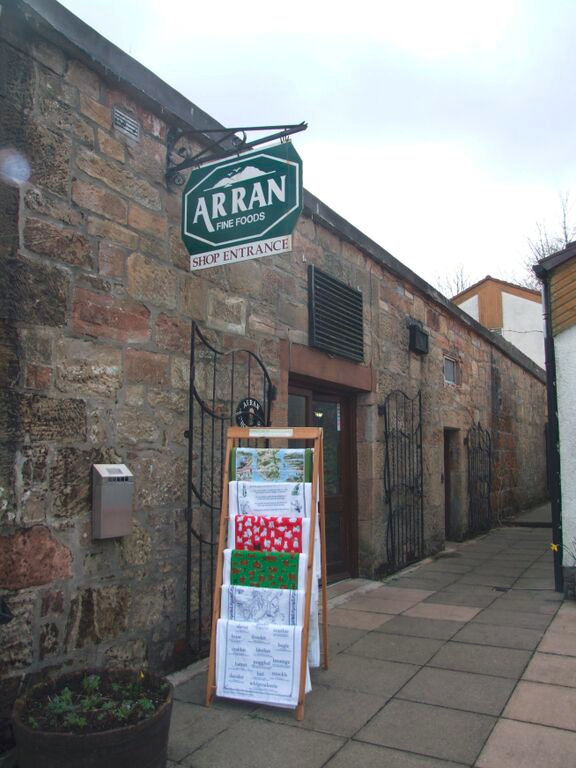 Arran Factory
Factory footprint: 1,730m²
Site area: 12,000m²
Products:
Chutneys
Mustards
Preserves
Production Capability:
2 low tech, flexible filling lines
Retail jars
Tubs & sapphire jars
2 x 500L contra mixers
3 x jam boiling pans
[Portion pot line]
Output: ca 800T
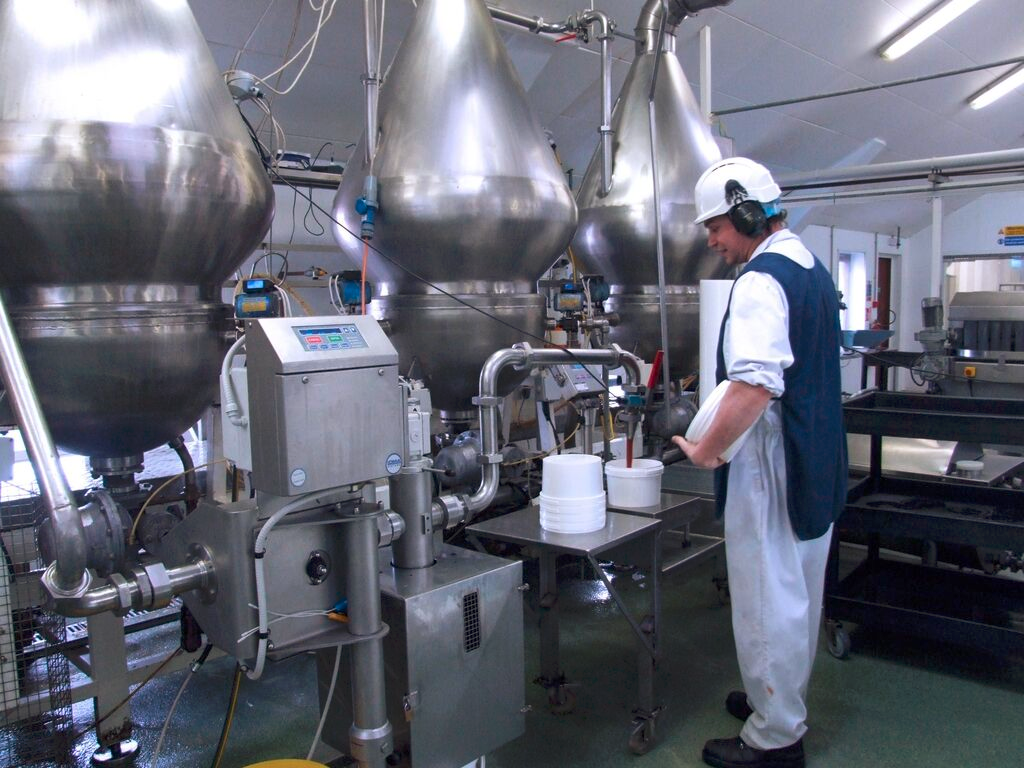 23
Source: Management information
Strategic Framework
Maximise
Company Value
Goal
Long term
income growth
Strong
balance sheet
Objectives
Brands
growth
Own
manufacturing
Investment in organisational capability
Diverse 
customer base
Strategy
Solutions for consumers’
& customers’ needs
Key business
partnerships
Flexible
efficiency
Category innovation
Technical capability
Private label
Tactics
Trial & 
exploration
Speed to 
market
Decision support
 & IT capability
Process capability
Marketing plan
Trading plan
Financial
plan
Organisational Development
plan
QSHE
Improvement
plan
Regulatory
Compliance
plan
Operations
Improvement
plan
Execution
Customer first
Strive for Excellence
Act with Integrity
Demonstrate ownership & teamwork
Respect for people
Health, Safety & Environment
Values
24
Our Values
Customer First
We recognise that our customers have a choice and we work hard to win their confidence and trust.
We seek to fully understand our customers’ requirements and strive to exceed their expectations.
We ask for feedback on our performance and act on it.
Strive for Excellence
We strive for excellence in everything we do.
We constantly try to improve our products, our processes and our personal and collective performance.
Act with Integrity
We always do the right thing – even when it is difficult to do so.
We are honest, open and timely in our communications.
We comply with all relevant legislation.
Demonstrate Ownership and Teamwork
We are action and solution oriented and we take personal responsibility for our actions.
We encourage teamwork and aim to bring out the best in each individual.
We work together with our colleagues, customers and suppliers to exceed customers’ expectations.
Health, Safety and the Environment
We are committed to our responsibilities for the health, safety and well-being of our colleagues.
We are committed to minimising the impact of our business activities on the environment.
Respect for People
We recognise that everyone is an important individual.
We treat everyone with respect and value their contribution.
We support and enable our colleagues through coaching, guiding, training and constructive challenge.
We recognise and celebrate success.
25
Our Values
Customer First
We recognise that our customers have a choice and we work hard to win their confidence and trust.
We seek to fully understand our customers’ requirements and strive to exceed their expectations.
We ask for feedback on our performance and act on it.
Strive for Excellence
We strive for excellence in everything we do.
We constantly try to improve our products, our processes and our personal and collective performance.
Act with Integrity
We always do the right thing – even when it is difficult to do so.
We are honest, open and timely in our communications.
We comply with all relevant legislation.
Demonstrate Ownership and Teamwork
We are action and solution oriented and we take personal responsibility for our actions.
We encourage teamwork and aim to bring out the best in each individual.
We work together with our colleagues, customers and suppliers to exceed customers’ expectations.
Health, Safety and the Environment
We are committed to our responsibilities for the health, safety and well-being of our colleagues.
We are committed to minimising the impact of our business activities on the environment.
Respect for People
We recognise that everyone is an important individual.
We treat everyone with respect and value their contribution.
We support and enable our colleagues through coaching, guiding, training and constructive challenge.
We recognise and celebrate success.
26
Our Values
Customer First
We recognise that our customers have a choice and we work hard to win their confidence and trust.
We seek to fully understand our customers’ requirements and strive to exceed their expectations.
We ask for feedback on our performance and act on it.
Strive for Excellence
We strive for excellence in everything we do.
We constantly try to improve our products, our processes and our personal and collective performance.
Act with Integrity
We always do the right thing – even when it is difficult to do so.
We are honest, open and timely in our communications.
We comply with all relevant legislation.
Demonstrate Ownership and Teamwork
We are action and solution oriented and we take personal responsibility for our actions.
We encourage teamwork and aim to bring out the best in each individual.
We work together with our colleagues, customers and suppliers to exceed customers’ expectations.
Health, Safety and the Environment
We are committed to our responsibilities for the health, safety and well-being of our colleagues.
We are committed to minimising the impact of our business activities on the environment.
Respect for People
We recognise that everyone is an important individual.
We treat everyone with respect and value their contribution.
We support and enable our colleagues through coaching, guiding, training and constructive challenge.
We recognise and celebrate success.
27
Safety Improvement @ Paterson Arran:A Case Study
28
Safety @ Paterson Arran – August 2014
Very poor safety culture – production first
No real senior management commitment
Frequent accidents
Superficial accident investigation and no follow up
Minimal reporting of near misses and dangerous occurrences
Apparently comprehensive safety management system
Tick box approach
Lots of poor practices, behaviours and “duck tape engineering” etc
Poor/missing guarding
No maintenance manager (Technicians reported to production)
Serious accident August 2014 – amputation of tip of thumb
29
Safety Improvement – The start of the journey
30
Safety Improvement – The journey continues
31
Safety Improvement – The journey continues
32
Safety Improvement – The journey continues
33
Safety Improvement – The journey continues
34
Safety Improvement – The journey continues
35
Safety Improvement – The journey continues
36
Safety Improvement – Put your money where your mouth is!
37
Safety Improvement – The results so far
Note: Data prior to 2015 is not very robust and accidents were almost certainly under-reported.
38
Safety Improvement – The results so far
Note: Data prior to 2015 is not very robust and accidents were almost certainly under-reported.
39
DOs & DON’Ts
40
DOs & DON’Ts
41
Key Message
Safety improvement must be integrated into the organisation’s objectives and strategy.
(You must start with the top team!)
AND
Sustainable improvement is only achieved through effective change management and real employee engagement.
(You must involve everyone!)
42
PromotingHealth & Safety atWork
April 2017
43